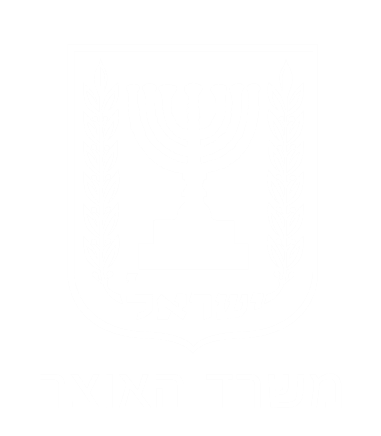 חרבות ברזל
מענה כלכלי ללחימה
אוקטובר 2023
מענה כלכלי ללחימה – חרבות ברזל
המשכיות עסקית
מענה למשק
מענה לנפגעים ולתושבי העוטף
מענה לאזרח
מענה לאזרח
מענה ביטחוני
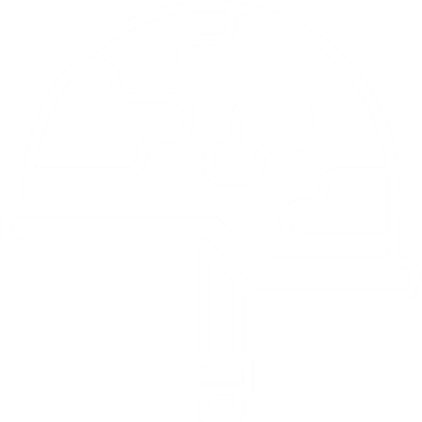 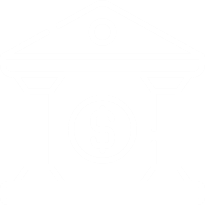 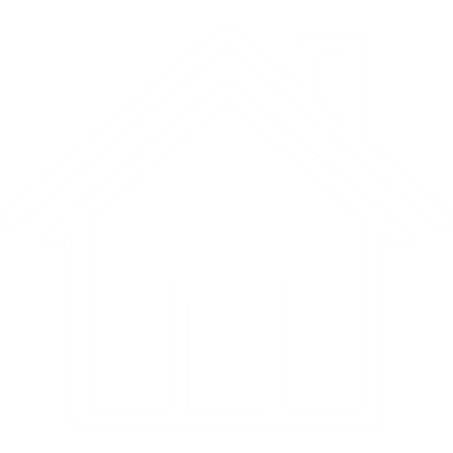 נקודות עיקריות
1
אנו בתחילת האירוע ולא ידוע כעת מה משכו והיקפו
2
מרבית העסקים במדינה יכולים לעבוד וחשוב שיעבדו
3
משק עובד הוא חלק מהמאמץ המלחמתי
4
לעסקים שנפגעו משמעותית יש לתת מענה להמשכיות עסקית
[Speaker Notes: עסק הדורש התקהלות
עסק שמראה שנדחו לו פעילויות]
הקלות תזרימיות
מיליארדי ש"ח
מיליארדי ש"ח
0.5 מיליארד ש"ח
10 מיליארד ש"ח
שיפוי מיידי למעסיקים ועצמאים בעד ימי מילואים
קרן הלוואות
 בערבות מדינה
דחיית תשלומי
 מע"מ
דחיית תשלומי 
בטל"א לעצמאים
הארכת רישיונות 
ודחיית אגרות
הקדמת תשלומי המדינה לספקים
הקדמת מס הכנסה שלילי
3.5 מיליארד ש"ח
0.4 מיליארד ש"ח
מאות מיליוני ש"ח
פיצויים ישירים ועקיפים נרחבים לכלל העסקים עד 7 ק"מ ולאשקלון
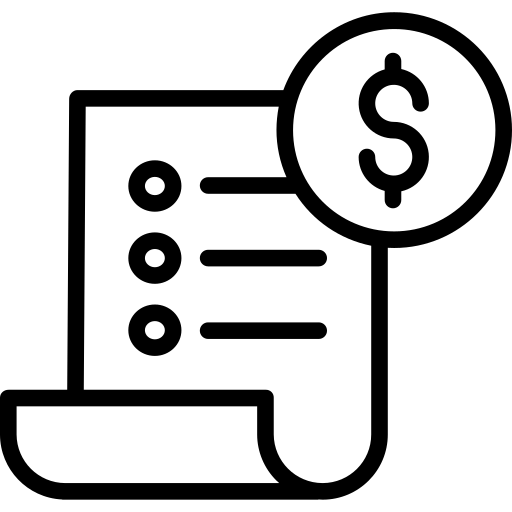 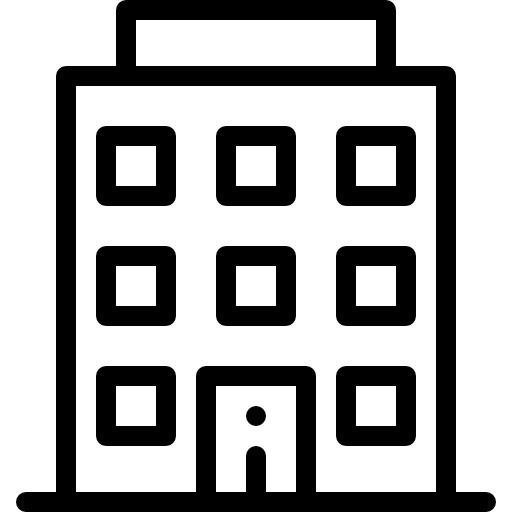 החזר מלא
החזר מלא
לכלל הנזק העקיף
לנזק ישיר למבנה וציוד
נזק ישיר – פגיעה פיזית במבנה וציוד
נזק עקיף – החזר על תשלומי שכר או אובדן המחזור לבחירת העסק
פיצויים ישירים ועקיפים ליתר הארץ
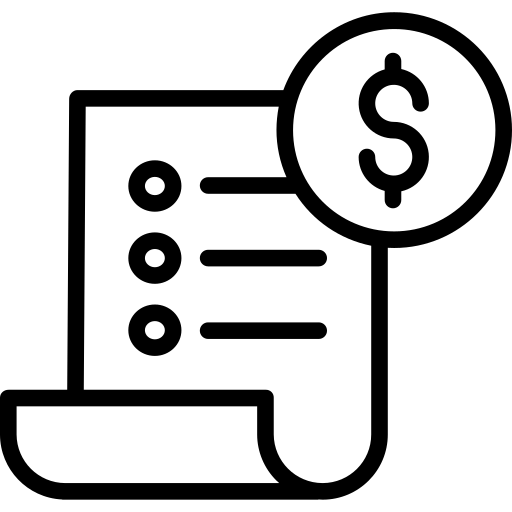 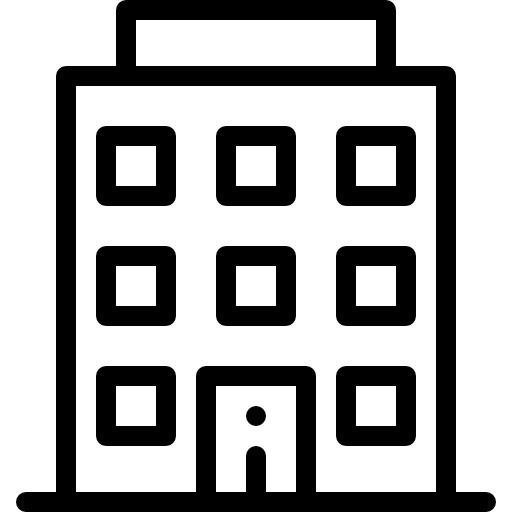 מענק המשכיות
החזר מלא
עסקית
לנזק ישיר למבנה וציוד
מענק המשכיות עסקית
1
המענק הוא מענה ראשוני רוחבי ומידי
2
מטרת המענק – המשכיות עסקית – דגש על עסקים קטנים ובינוניים
3
המשך תגובה בהתאם לנסיבות
[Speaker Notes: עסק הדורש התקהלות
עסק שמראה שנדחו לו פעילויות]
מי זכאי למענק המשכיות עסקית?
1
מחזור העסק
עד 400 מיליון ש"ח
2
ירידה במחזור 
מעל ל-25% בחודש אוקטובר לדיווח חד חודשי או 12.5% לדיווח דו חודשי
מה כולל מענק המשכיות עסקית?
1
מענק המשקף הוצאות קבועות והשתתפות בשכר
2
מענק דיפרנציאלי 
עסקים שנפגעו יותר במחזור יקבלו מענק גבוה יותר
3
מענה לעצמאים עד 300 אלף ₪ שאין להם הוצאות קבועות והוצאות שכר
סכום קבוע בהתאם לפגיעה במחזור
[Speaker Notes: עסק הדורש התקהלות
עסק שמראה שנדחו לו פעילויות]
מה מקבלים עסקים זעירים (עד גובה עוסק פטור)?
סכום המענק
80+%
60-80%
40-60%
25-40%
היקף מחזור (חודשי)
0-4,150
1,500 ש"ח
3,000 ש"ח
1,500 ש"ח
1,500 ש"ח
1,500 ש"ח
3,000 ש"ח
3,000 ש"ח
3,000 ש"ח
2,200 ש"ח
4,150-10,000
4,350 ש"ח
2,200 ש"ח
2,200 ש"ח
2,200 ש"ח
4,350 ש"ח
4,350 ש"ח
4,350 ש"ח
10,000-12,500
4,638 ש"ח
3,000 ש"ח
3,975 ש"ח
2,120 ש"ח
1,325 ש"ח
3,000 ש"ח
3,000 ש"ח
3,000 ש"ח
5,469 ש"ח
12,500-16,666
4,350 ש"ח
4,668 ש"ח
2,500 ש"ח
1,563 ש"ח
4,350 ש"ח
4,350 ש"ח
4,350 ש"ח
16,666-20,833
7,000 ש"ח
3,000 ש"ח
6,000 ש"ח
3,200 ש"ח
2,000 ש"ח
3,000 ש"ח
3,000 ש"ח
3,000 ש"ח
8,181 ש"ח
20,833-25,000
4,350 ש"ח
7,013 ש"ח
3,740 ש"ח
2,338 ש"ח
4,350 ש"ח
4,350 ש"ח
4,350 ש"ח
נוסחת המענק
רכיב שכר
רכיב תשומות
שיעור הפגיעה * הוצאות השכר * 60%
שיעור הפגיעה (חד חודשי / דו חודשי)
סכום המענק
הוצאות השכר – 

הנמוך מבין (מסך השכר ששולם / כמות העובדים כפול השכר הממוצע במשק)
6%
12.5%-20% / 25%-40%
9%
20%-30% / 40%-60%
30%-40% / 60% - 80%
12%
18%
40%-50% / 80%-100%
המענק לא יעלה על 300 אלף ₪ לעסקים בעלי מחזור של עד 100 מ' ש"ח ועד ל-900 אלף ש"ח לעסקים עד 400 מ' מחזור.
[Speaker Notes: עסק הדורש התקהלות
עסק שמראה שנדחו לו פעילויות]